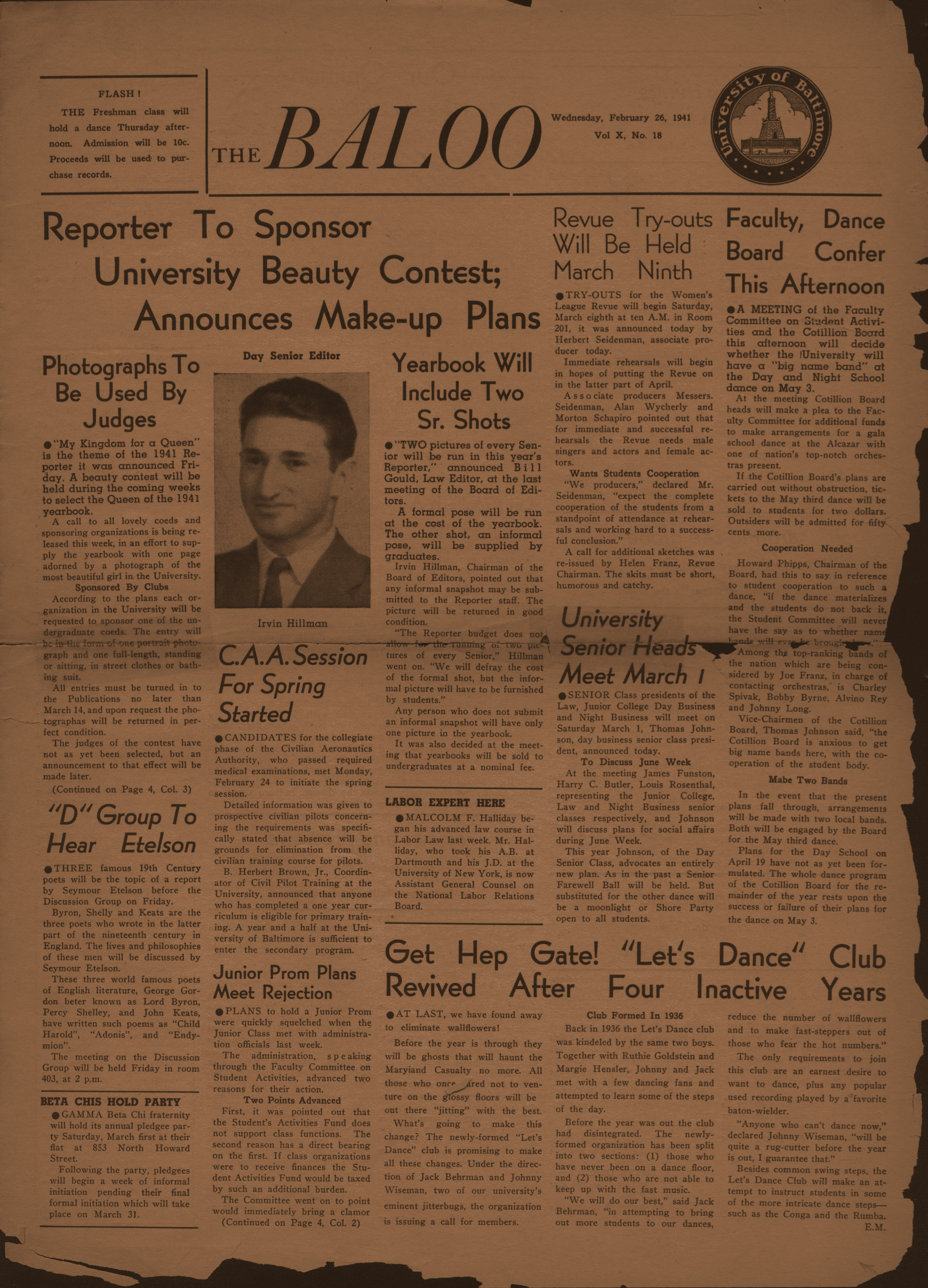 WWII and The Baloo
An exploration of the history of the University of Baltimore through archived publications
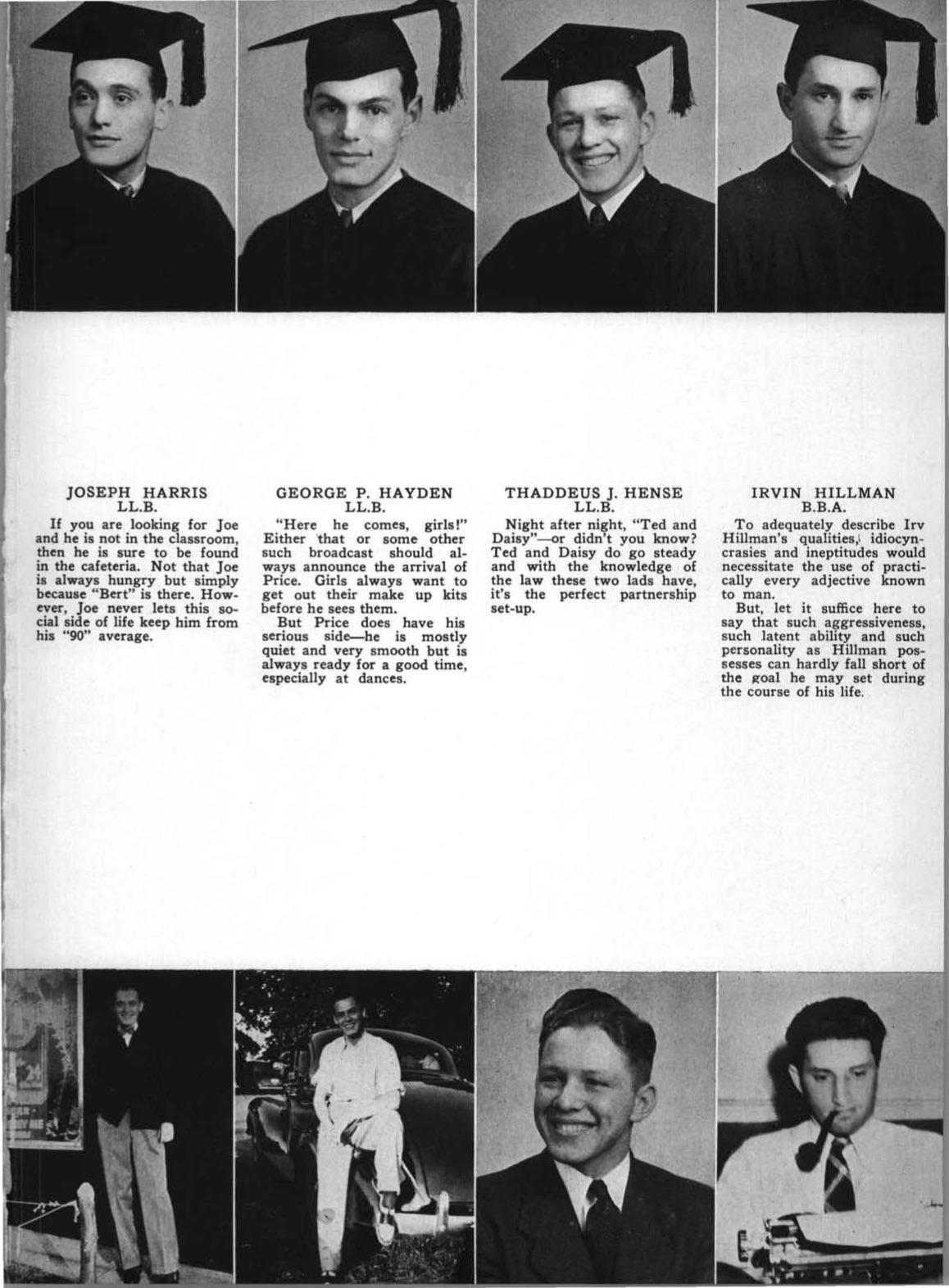 Irvin Hillman

“Czar of the publications”
[Speaker Notes: Hillman - 04/15/1942 Yearbook Photo]
“Still the Baloo madhouse continues in its incessant babbling of meaningless jumble. A typical few moments:”

“...Another ten minutes of Baloo Office chatter has been inscribed for history.”
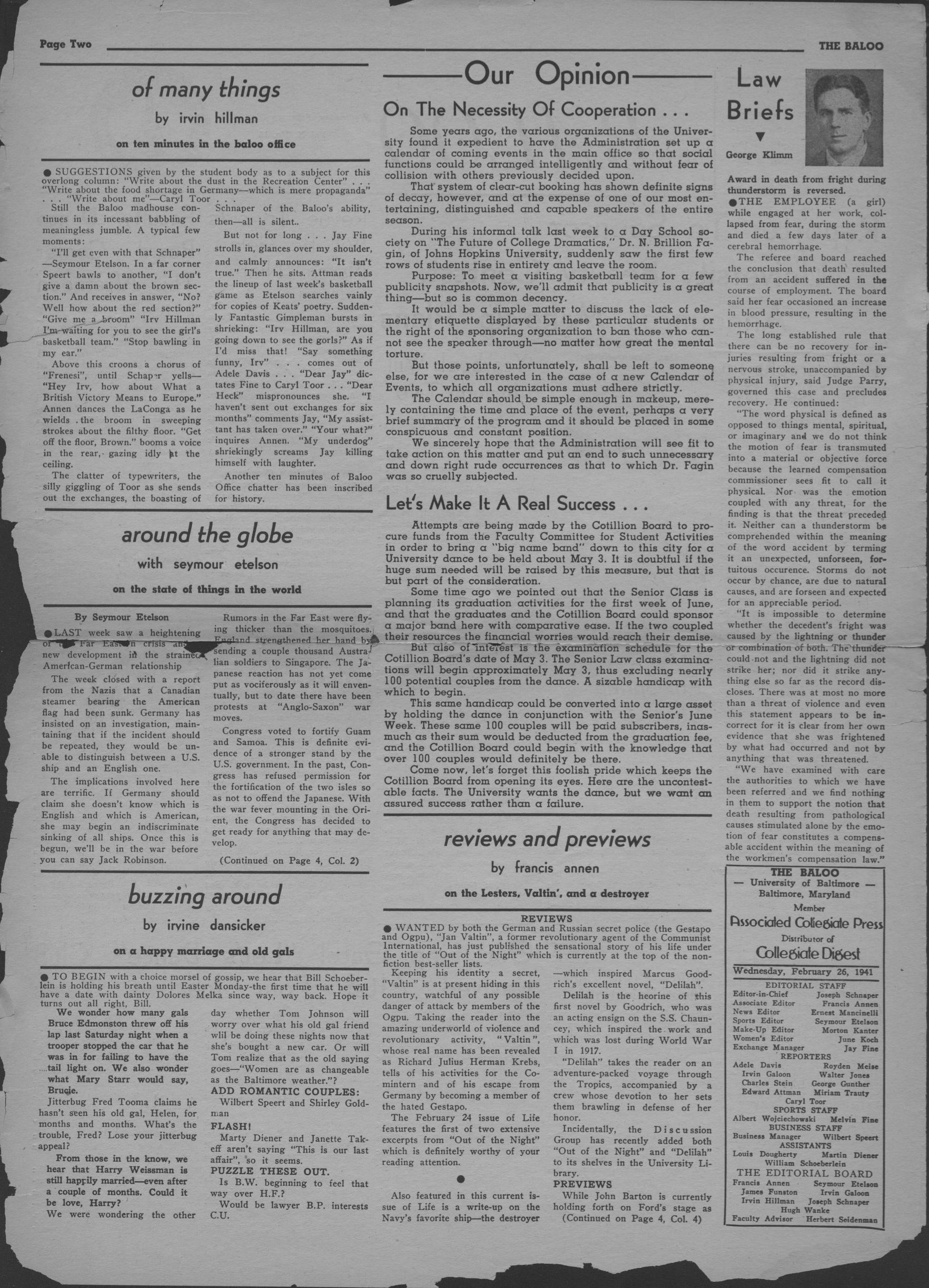 [Speaker Notes: The Baloo as a lively place for discussion - 02-26-1941]
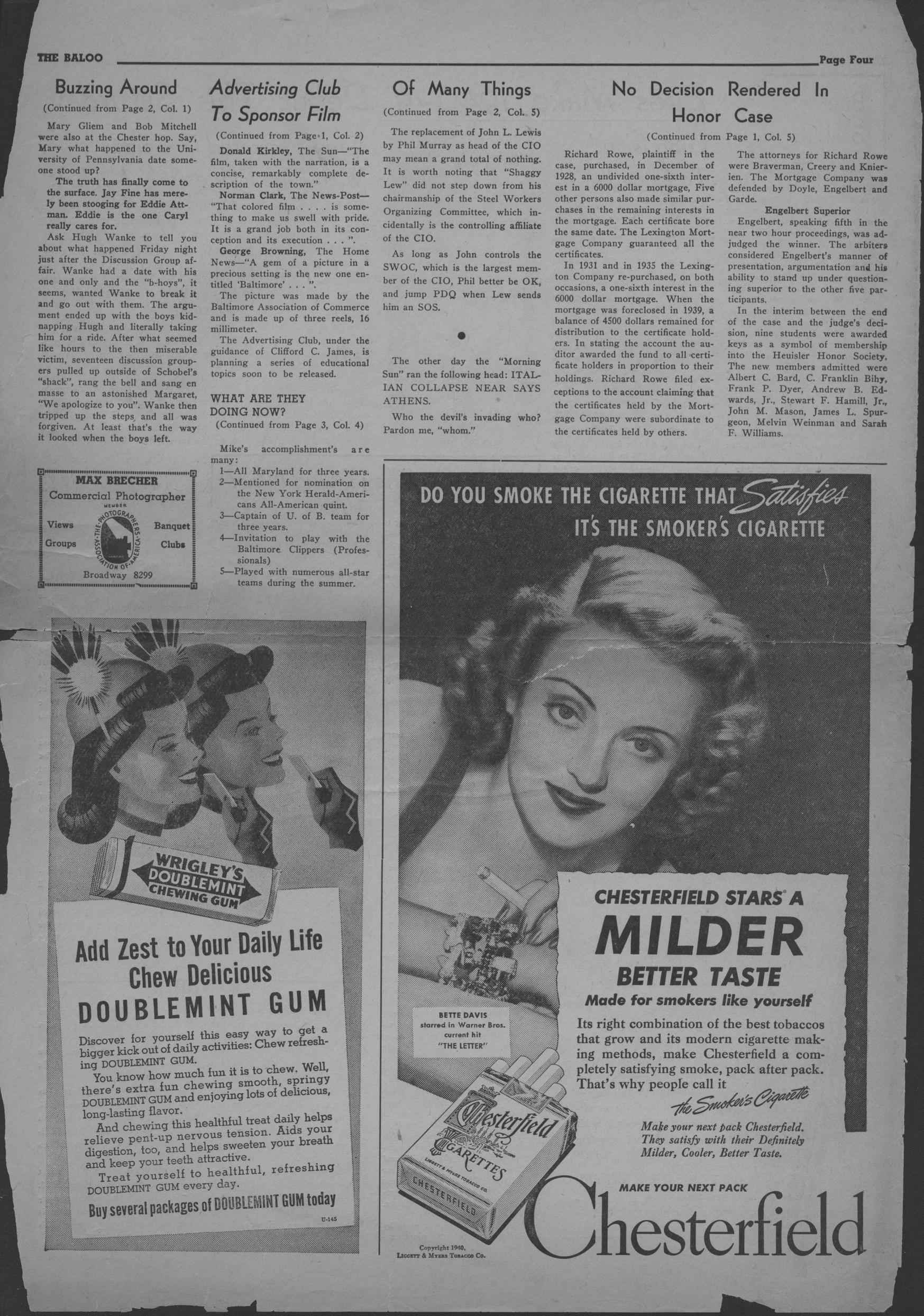 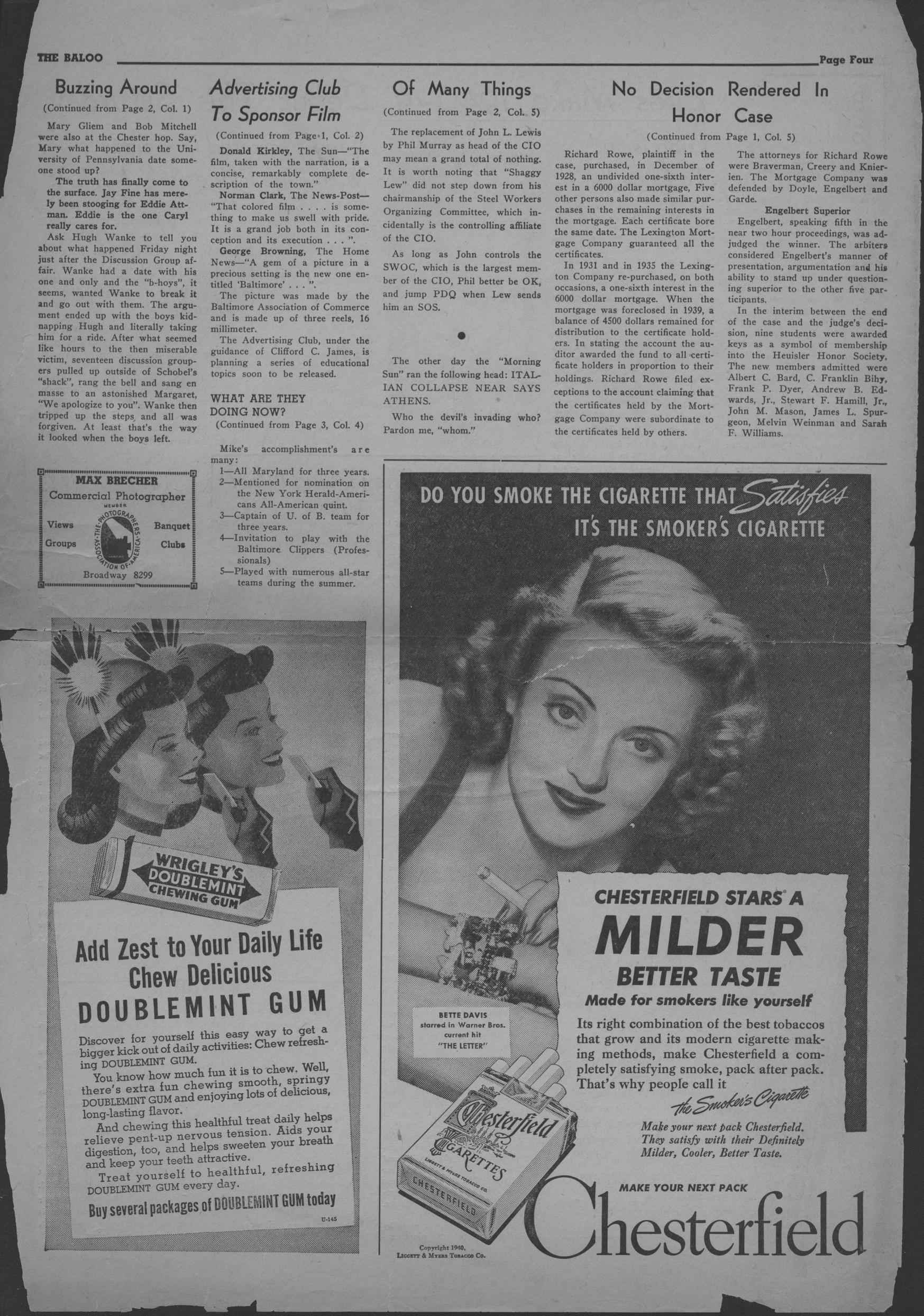 [Speaker Notes: Chesterfield Cigarettes & Wrigley Chewing Gum (both from 11/27/1940)]
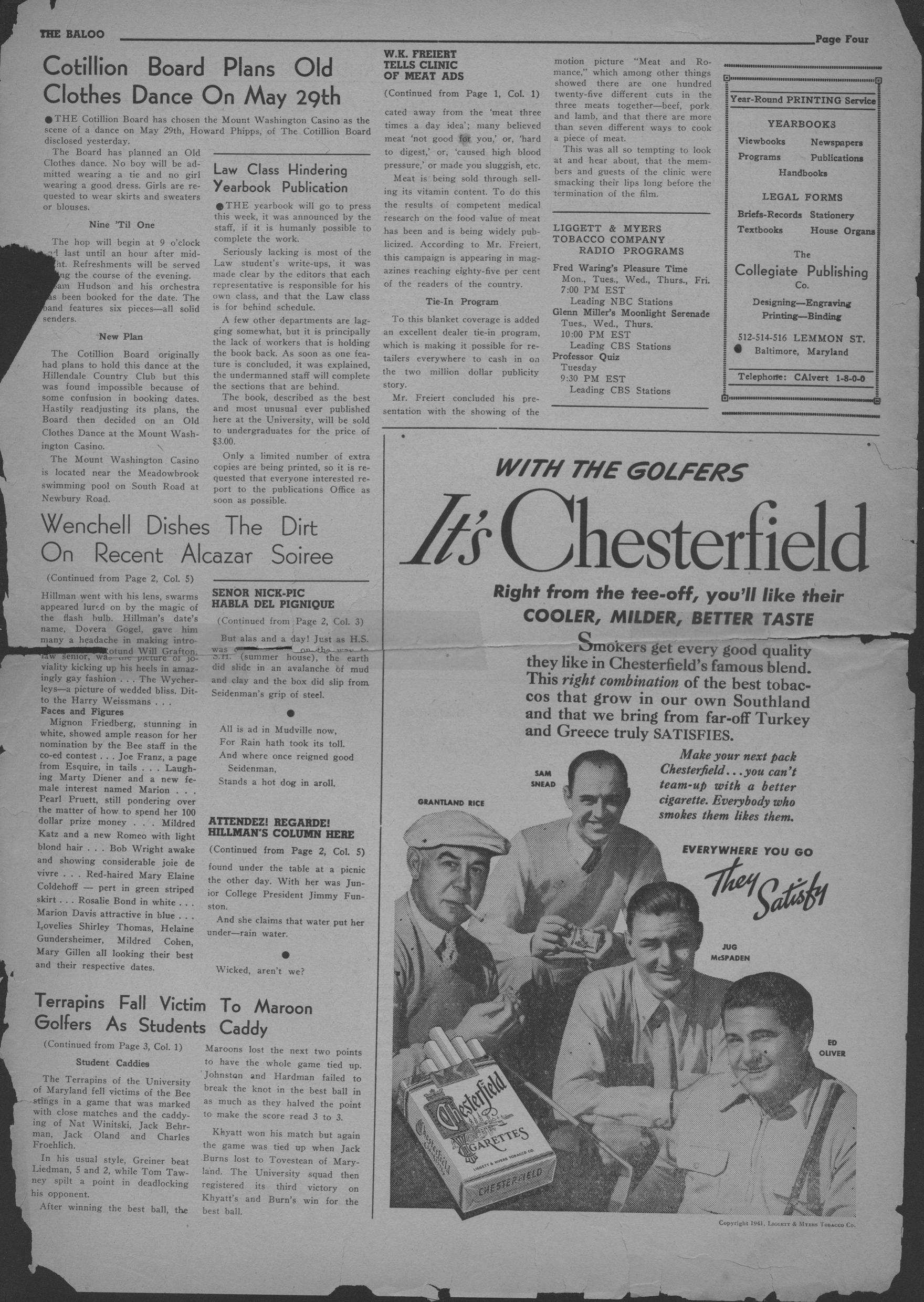 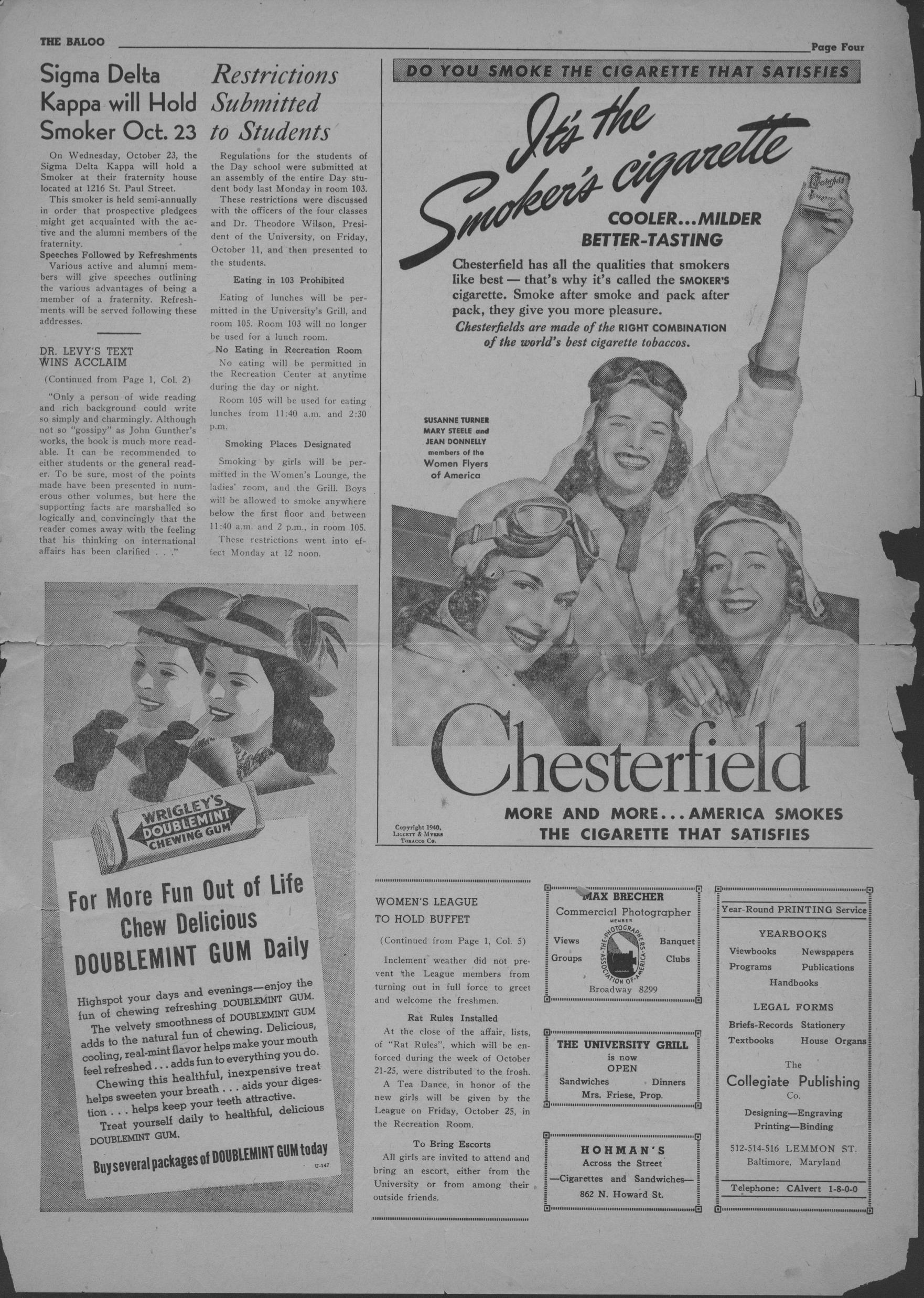 [Speaker Notes: Chesterfield Cigarettes & Wrigley Chewing Gum (05/07/1941 & 10/23/1940)]
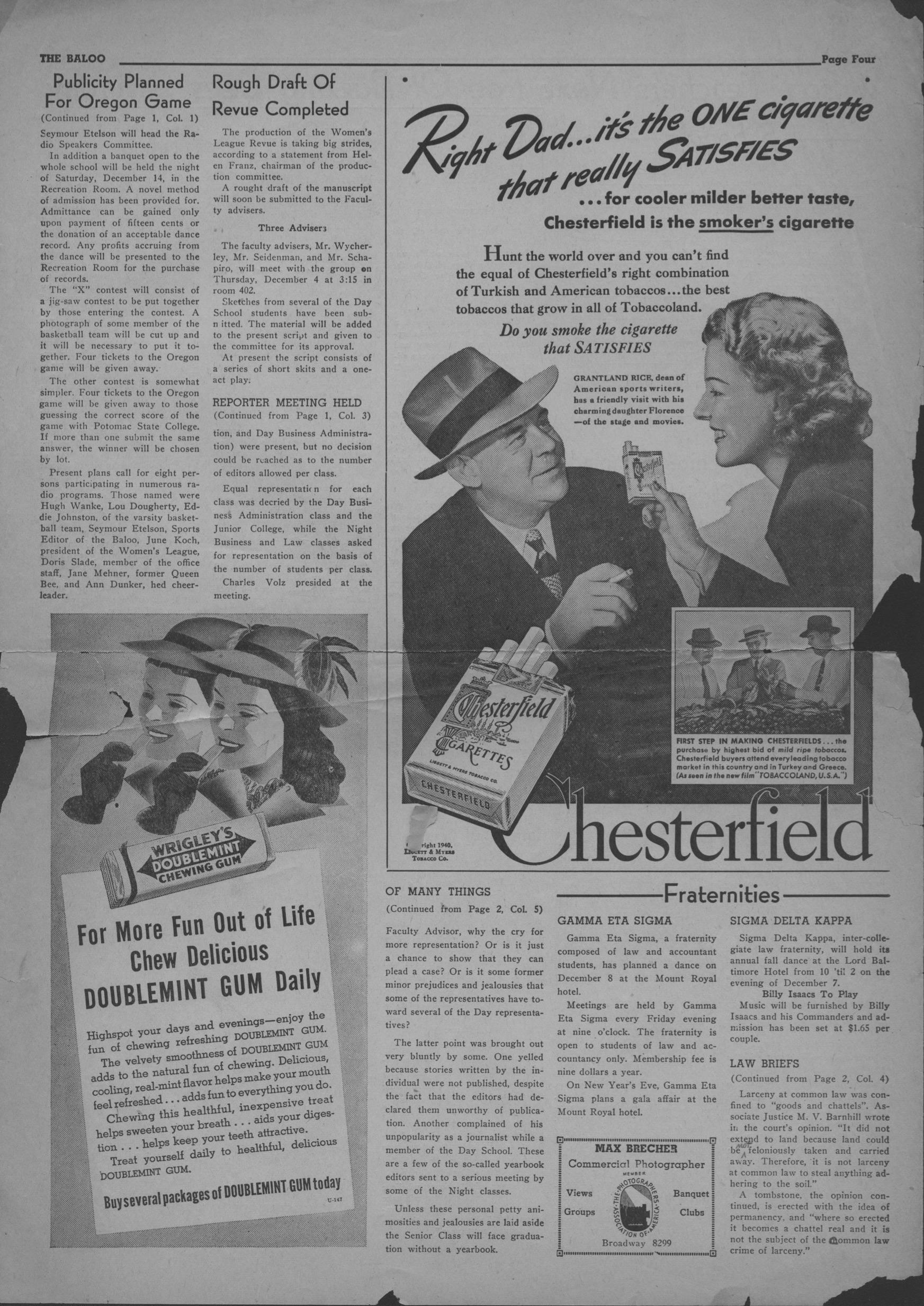 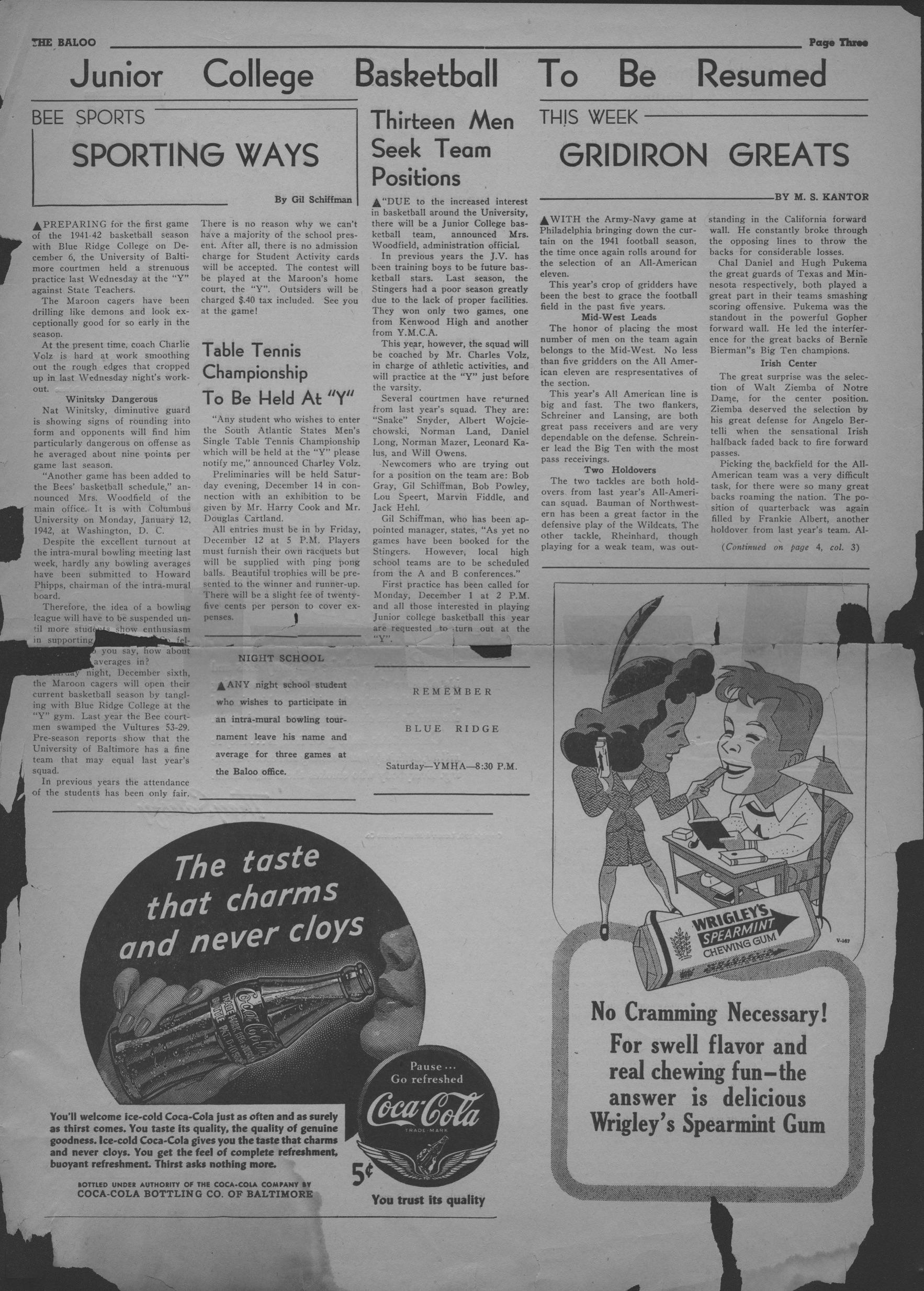 [Speaker Notes: (12/4/1940 & 11/19/1941)]
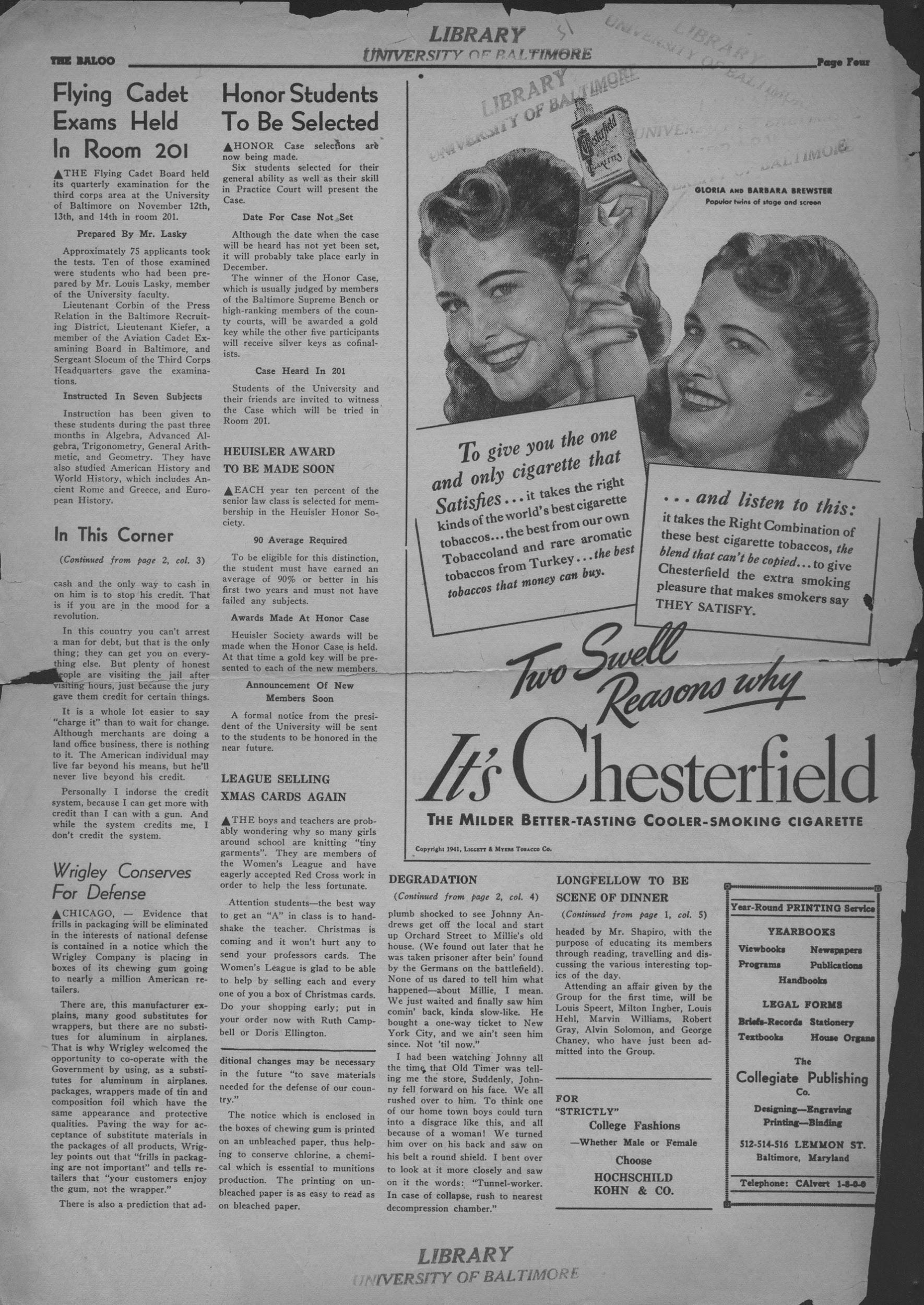 “There are, this manufacturer explains, many good substitutes for wrappers, but there are no substitutes for aluminum in airplanes.”
[Speaker Notes: (11/05/1941 issue - Wrigleys Change Packaging & Stockings/silk cotton]
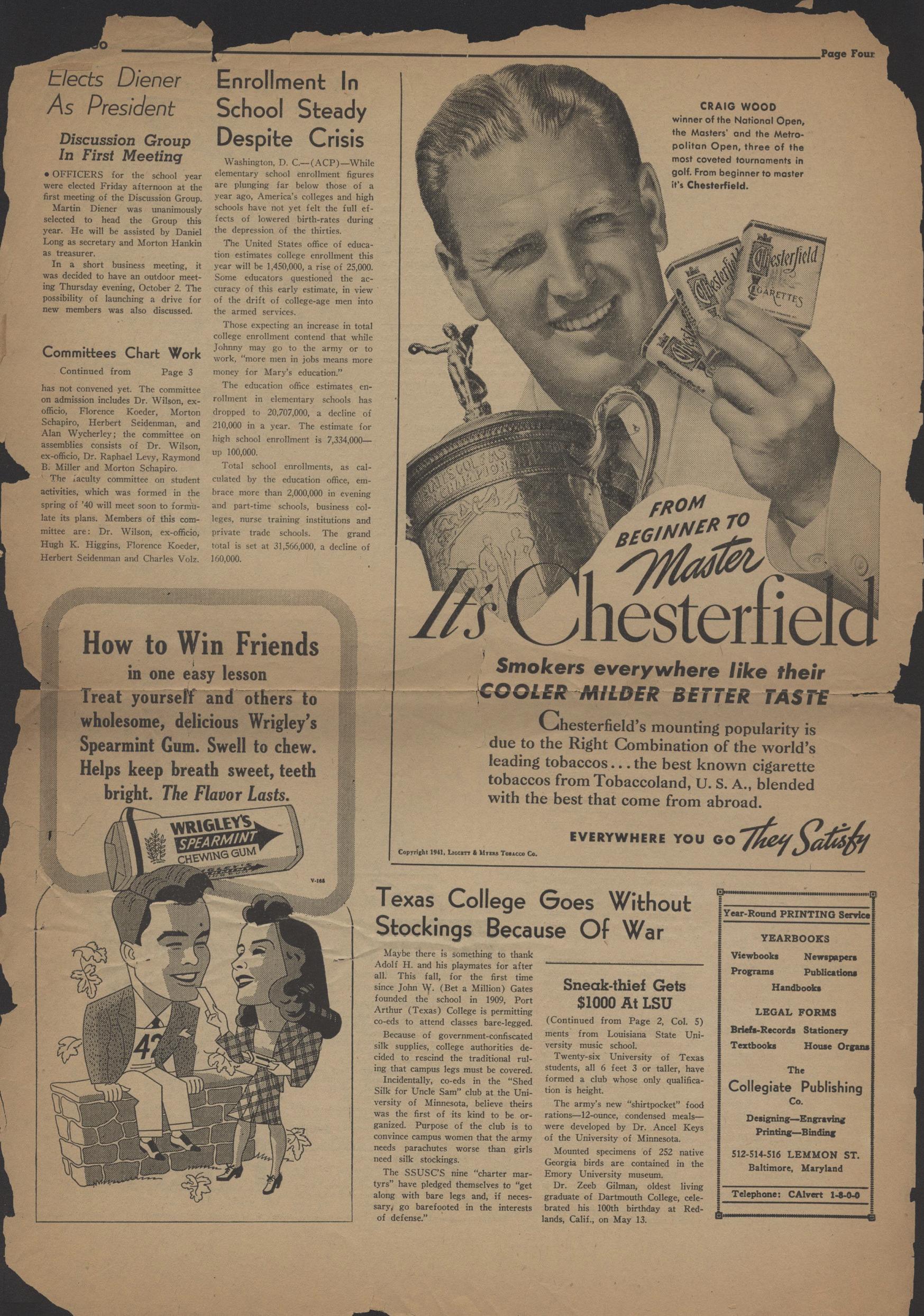 “[The] purpose of the club is to convince campus women that this army needs parachutes worse than girls need silk stockings.”
[Speaker Notes: Wrigleys Change Packaging & Stockings/silk cotton - 09/24/1941]
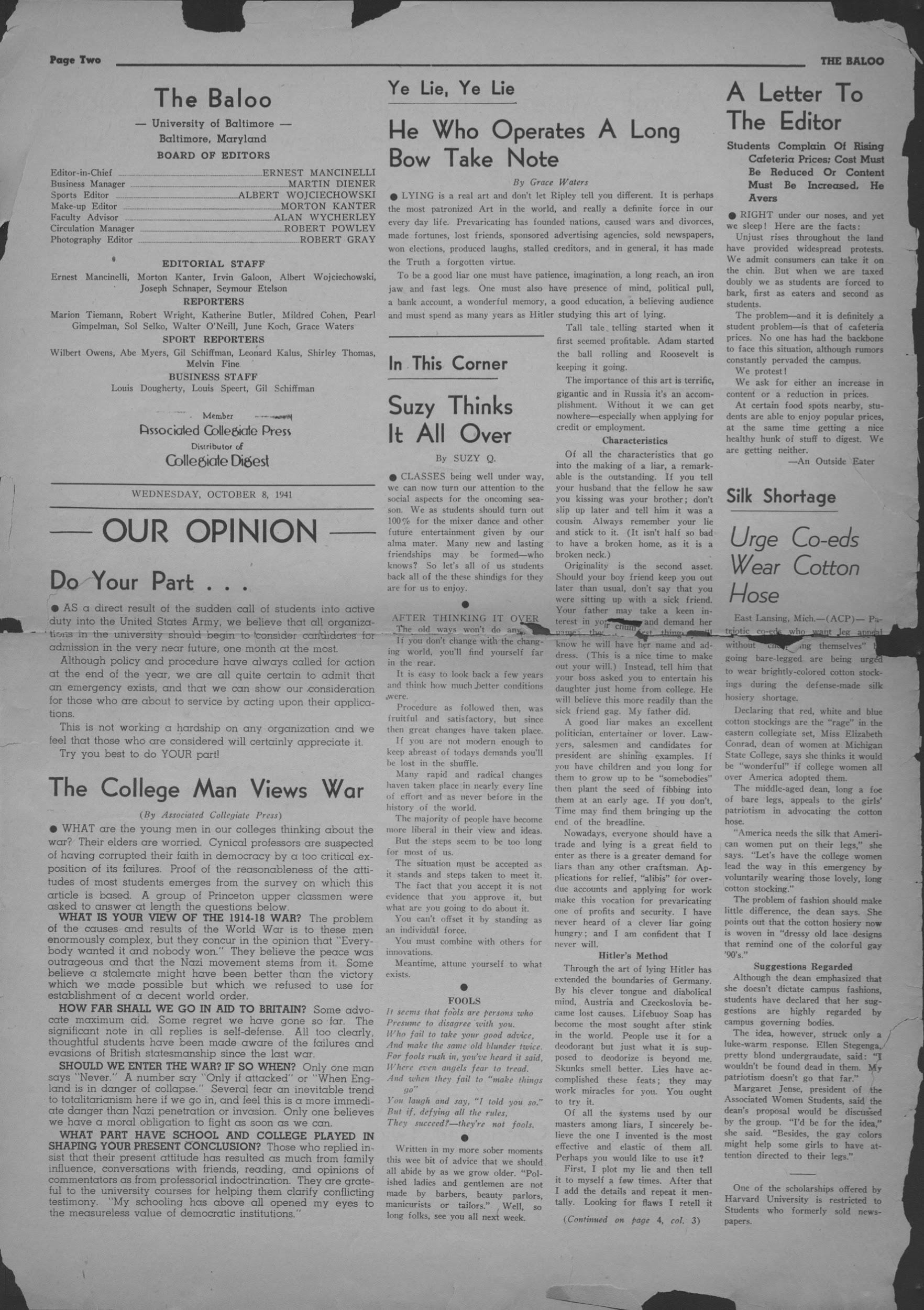 “Red, white, and blue cotton stockings are the ‘rage’ in the eastern collegiate set.”

“America needs the silk that American women put on their legs.”
[Speaker Notes: Wrigleys Change Packaging & Stockings/silk cotton - 10/08/1941]
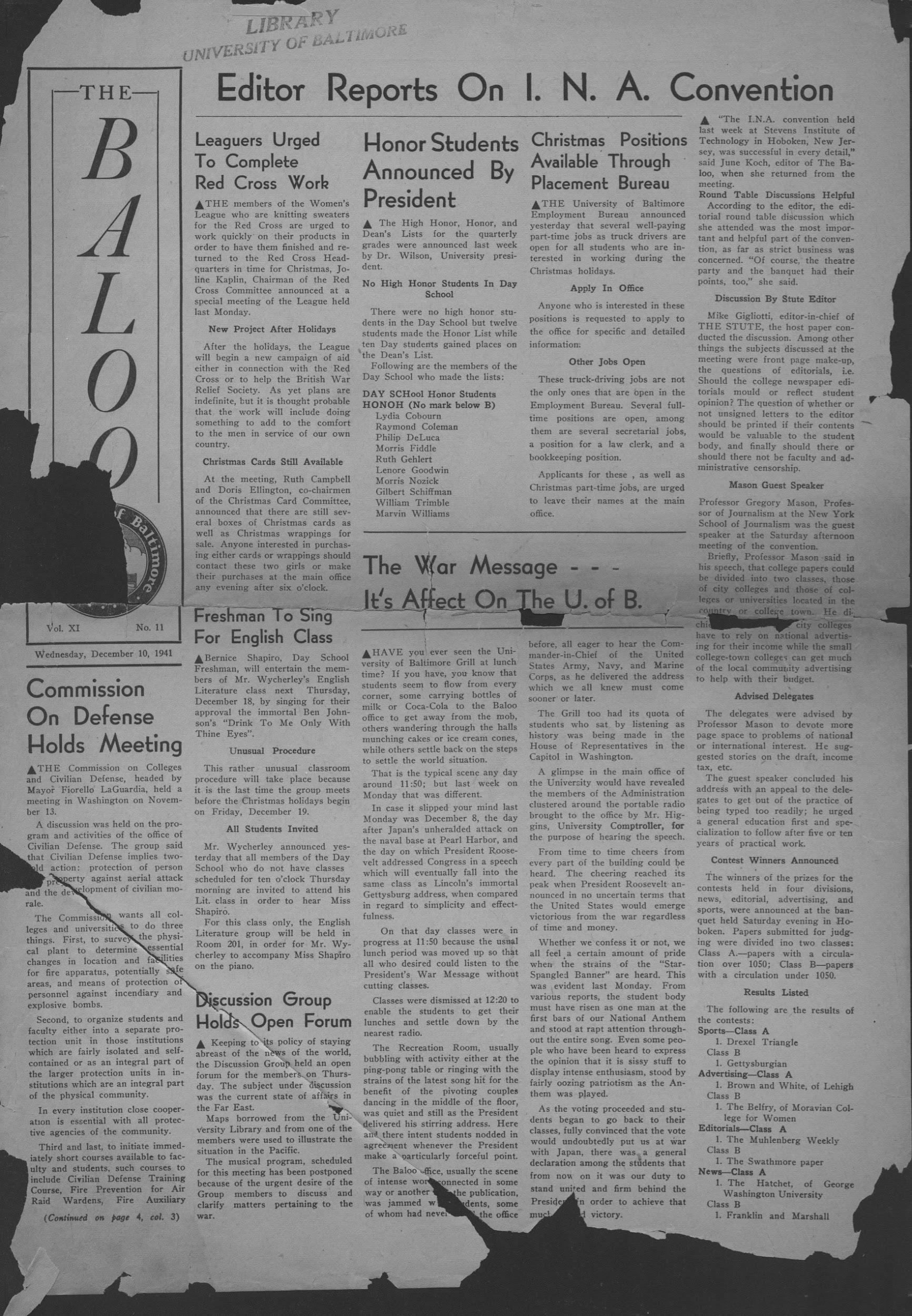 “The Grill too had its quota of students who sat by listening as history was being made.”
[Speaker Notes: War Message - 12/10/1941 - Transition to talking about]
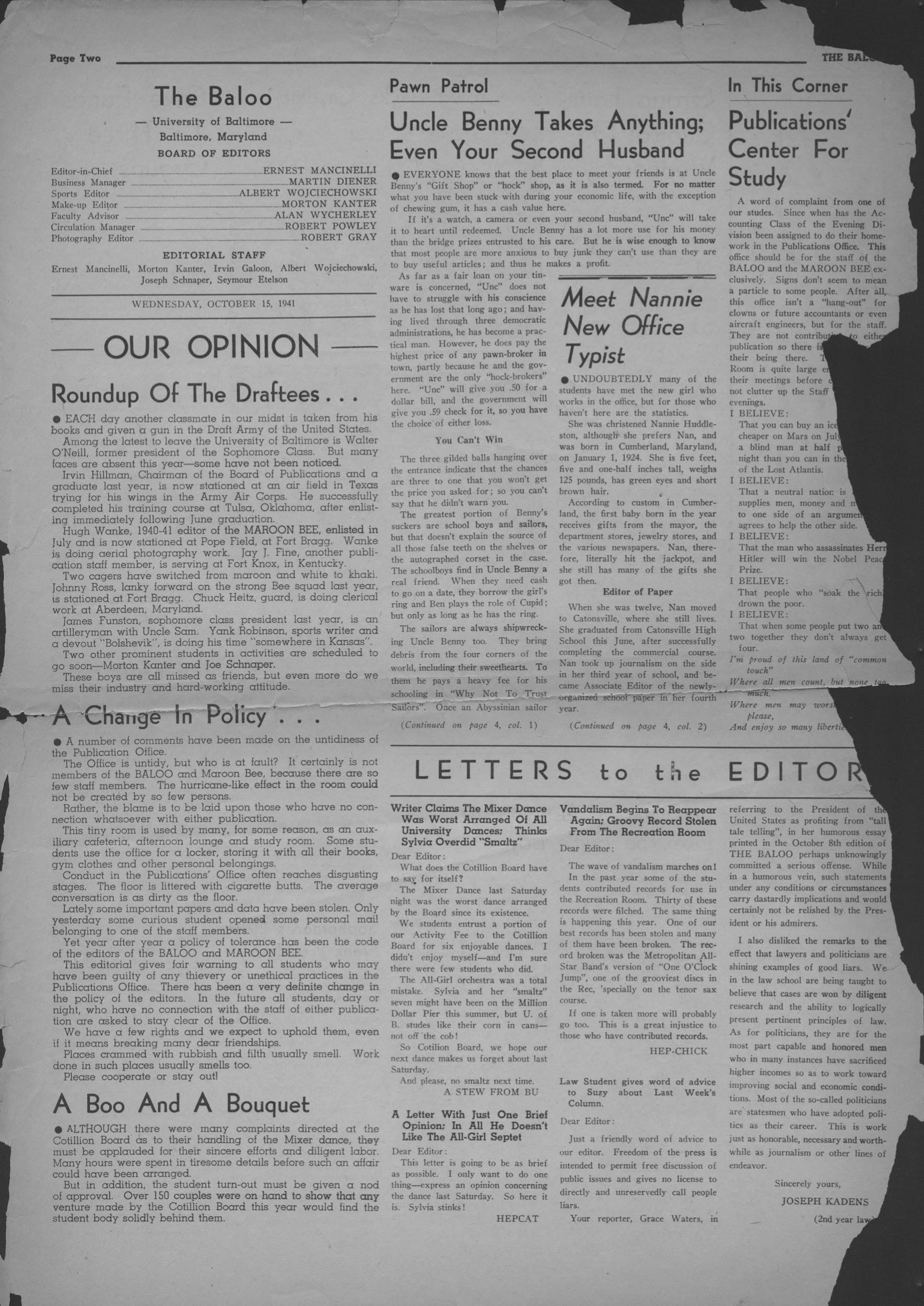 “Each day another classmate in our midst is taken from his books and given a gun in the Draft Army of the United States.”
[Speaker Notes: 10 - 15 - 1941]
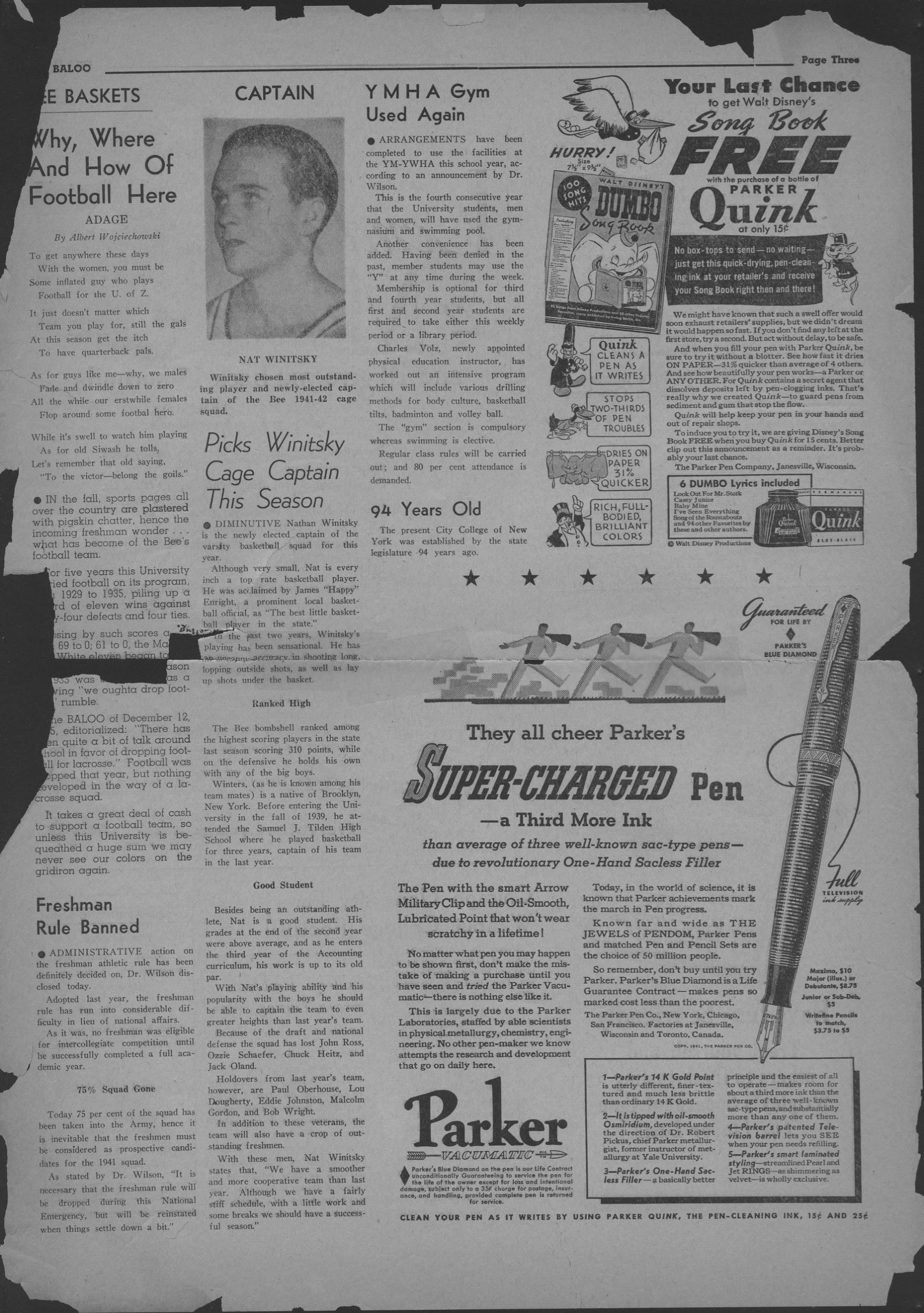 “Today 75 per cent of the squad has been taken into the Army, hence it is inevitable that the freshmen must be considered as prospective candidates for the 1941 squad.”
[Speaker Notes: Freshman Sports Rule Changed]
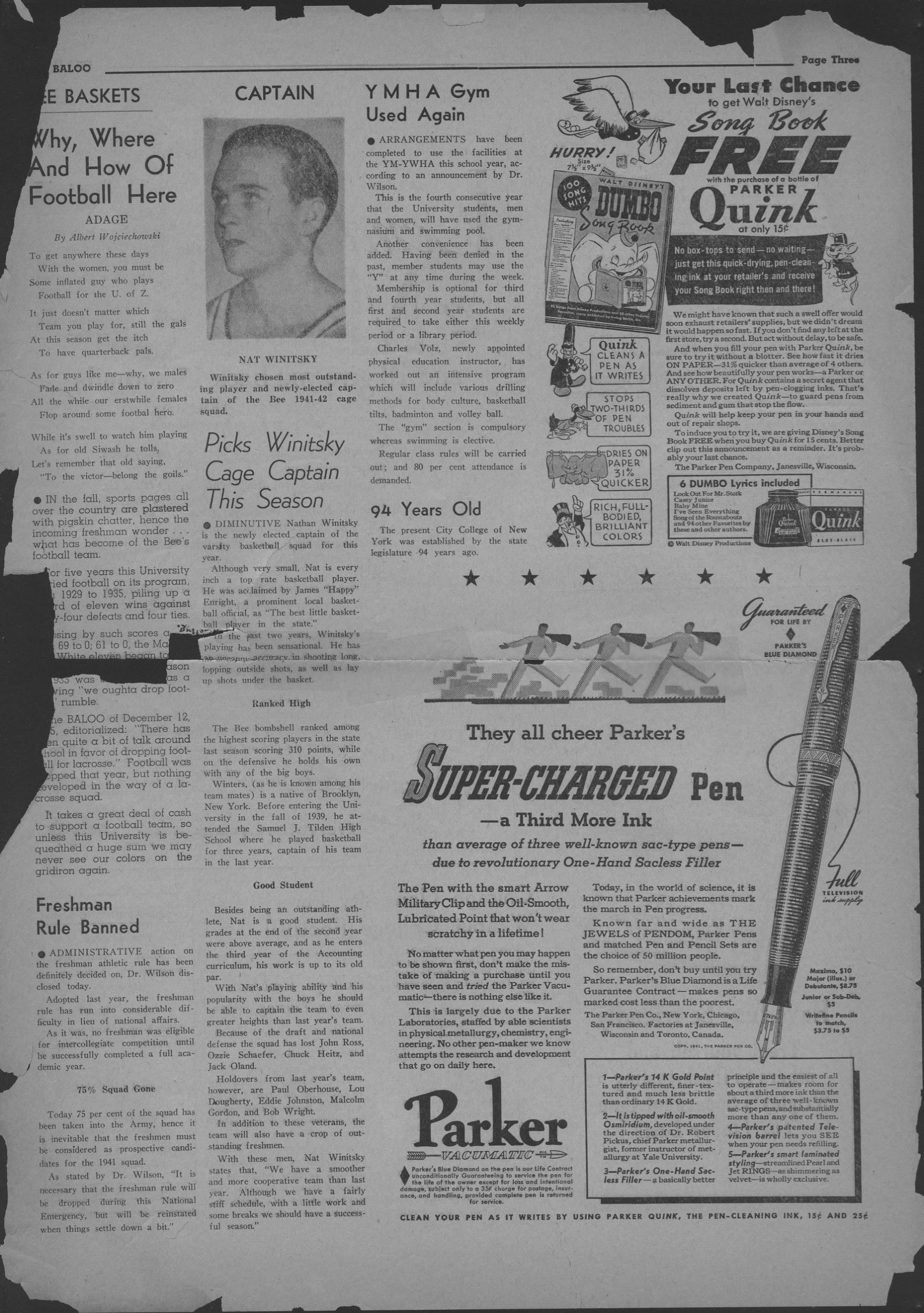 “It is necessary that the freshman rule will be dropped during this National Emergency, but will be reinstated when things settle down a bit.”
[Speaker Notes: Freshman Sports Rule Changed]
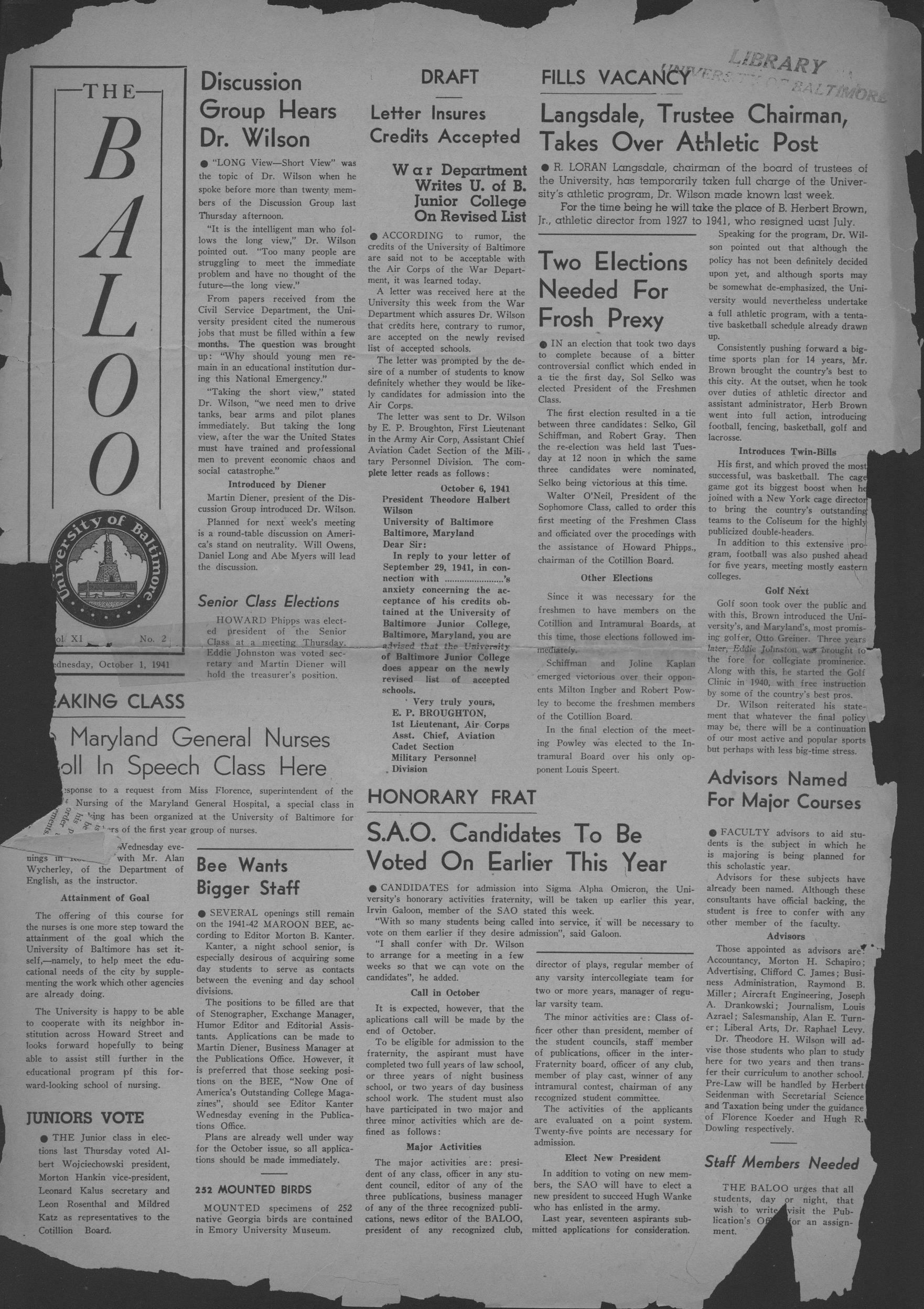 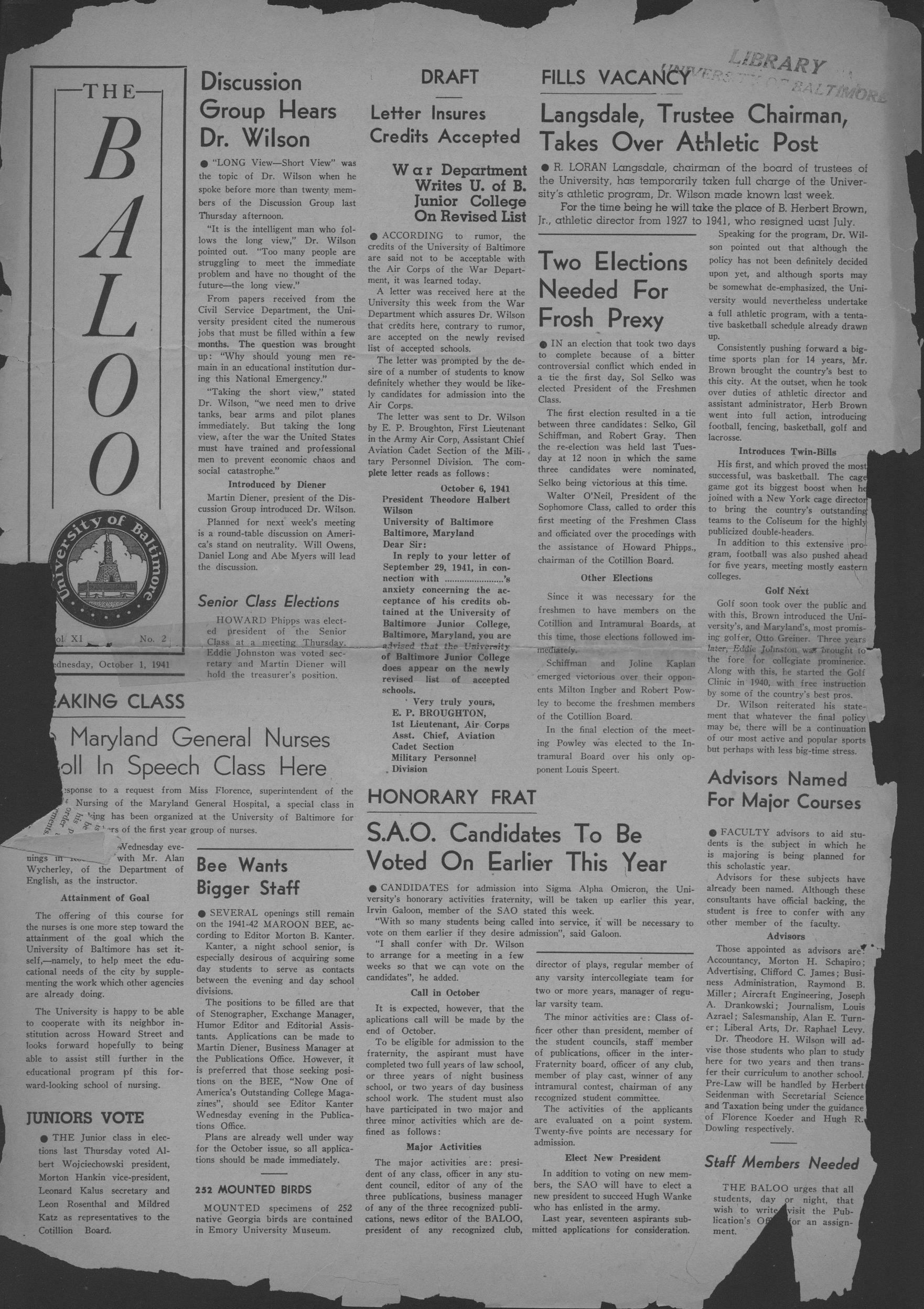 “Several openings still remain on the 1941-1942 Maroon Bee.”

“All students, day or night, that wish to write, vist the Publications Office for an assignment.”
[Speaker Notes: Baloo call for staffing]
The Lend-Lease Bill
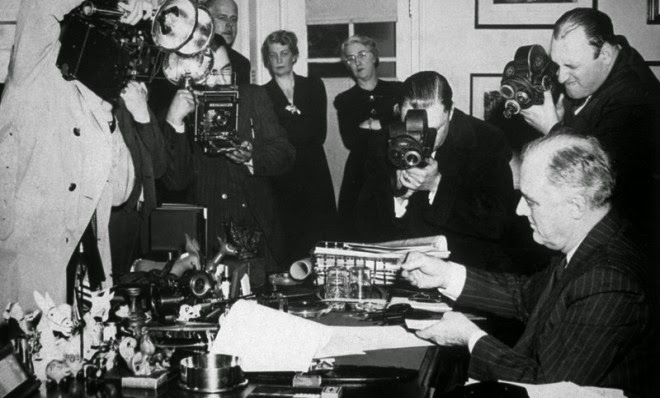 [Speaker Notes: Source: http://orientalreview.org/wp-content/uploads/2015/05/president-roosevelt-signs-the-lend-lease-bill-at-the-white-house-in-1941.jpg]
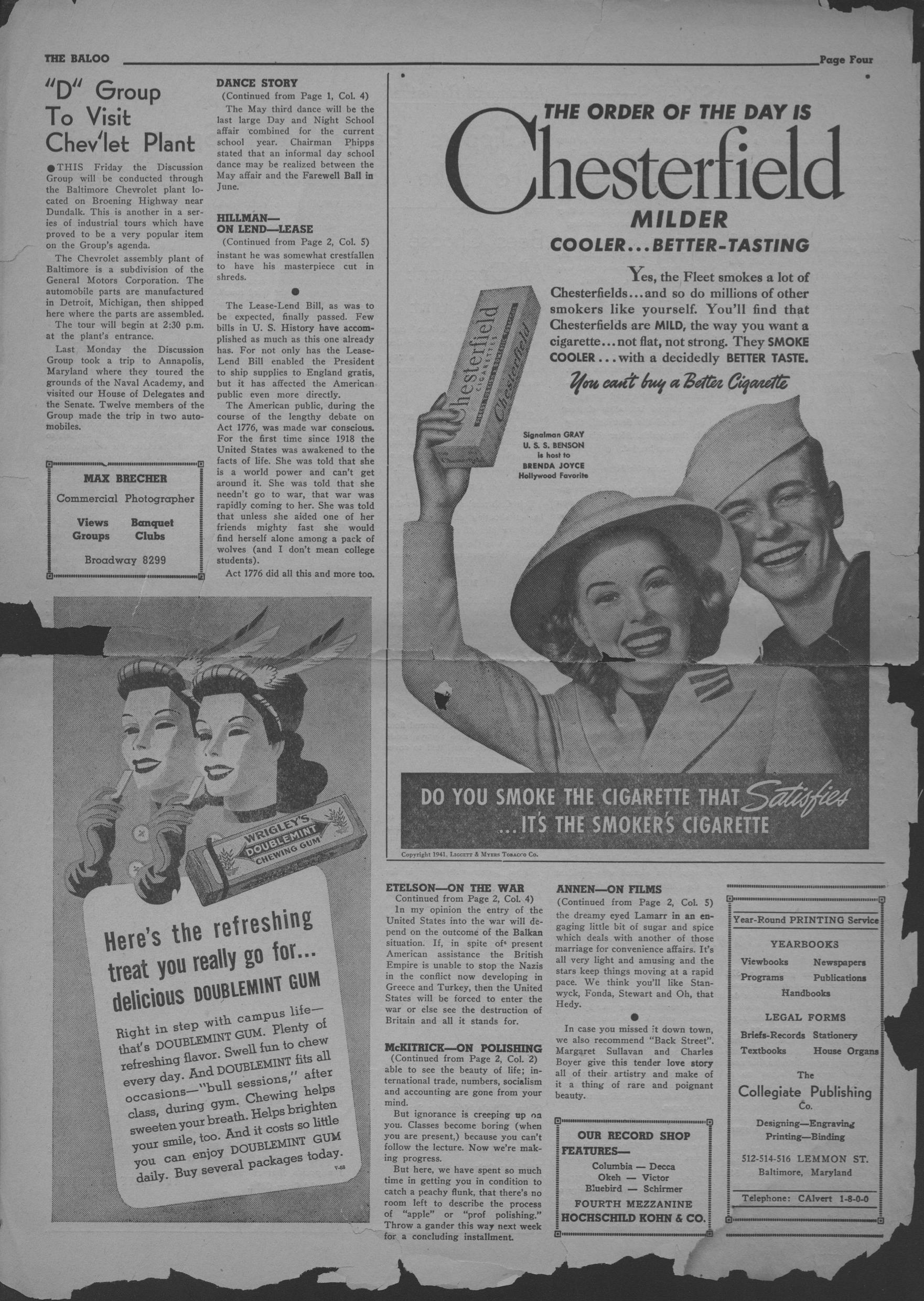 “Few bills in U.S. History have accomplished as much as this one already has. For not only has the Lease-Lend Bill enabled the President to ship supplies to England gratis, but it has affected the American public even more directly.”
[Speaker Notes: Perspectives on going to war/US role: What did the UB student body think of America’s (pending) involvement in WWII? What did they think of conscription? How did they justify their positions? 03-19-1941]
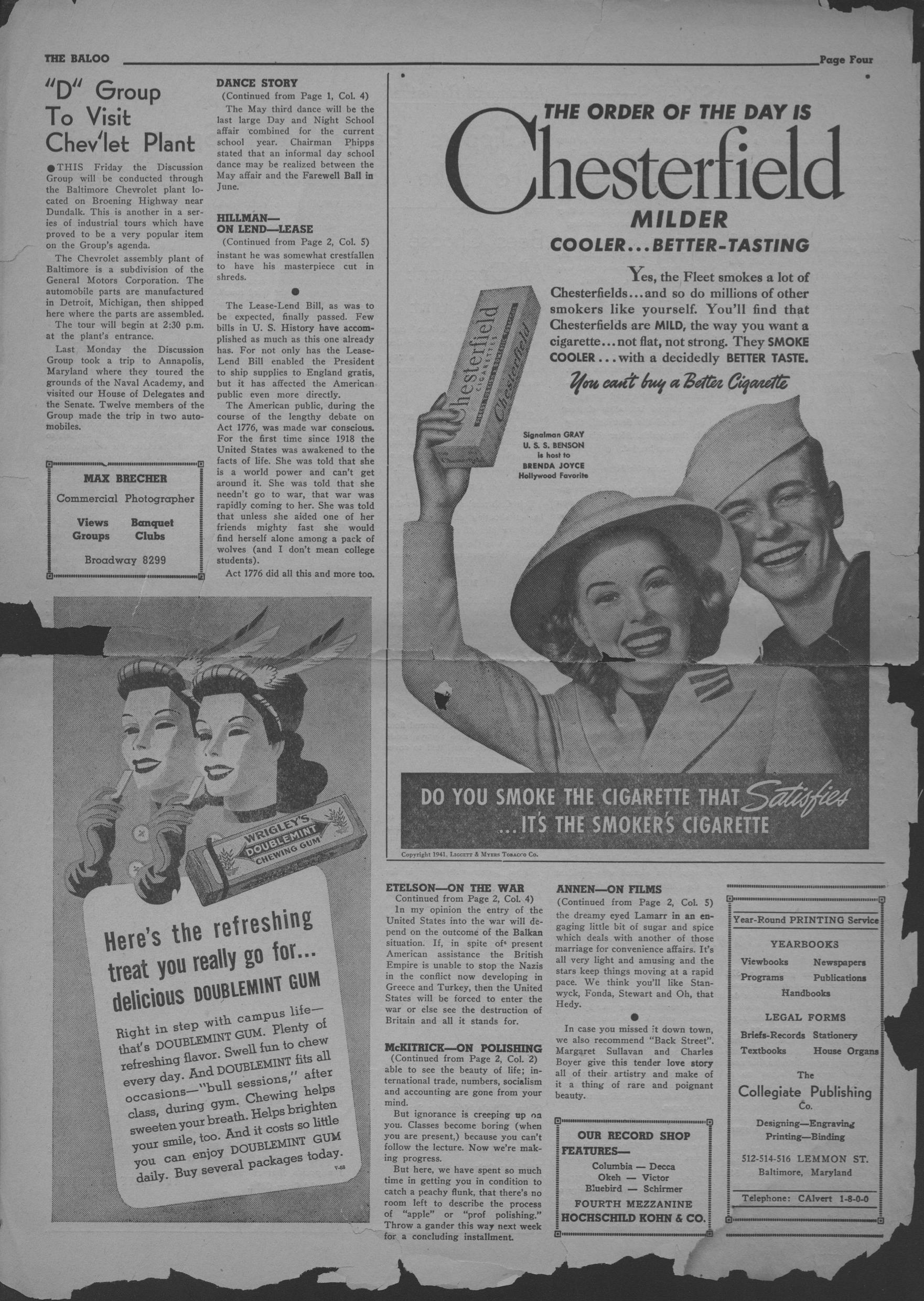 “For the first time since 1918 the United States was awakened to the facts of life. She was told that she is a world power and can’t get around it.”
[Speaker Notes: Perspectives on going to war/US role: What did the UB student body think of America’s (pending) involvement in WWII? What did they think of conscription? How did they justify their positions?]
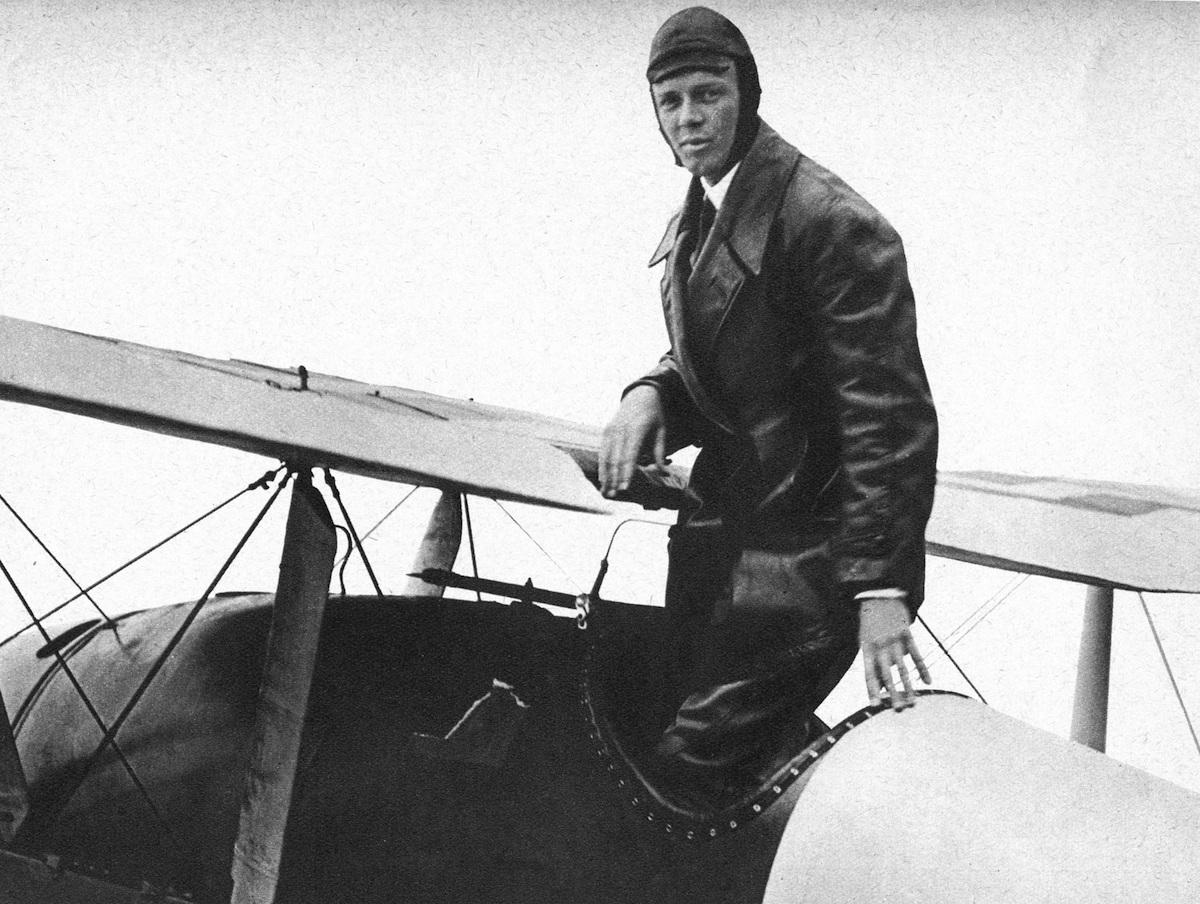 Charles Lindbergh
[Speaker Notes: First solo flight over atlantic, America first committee]
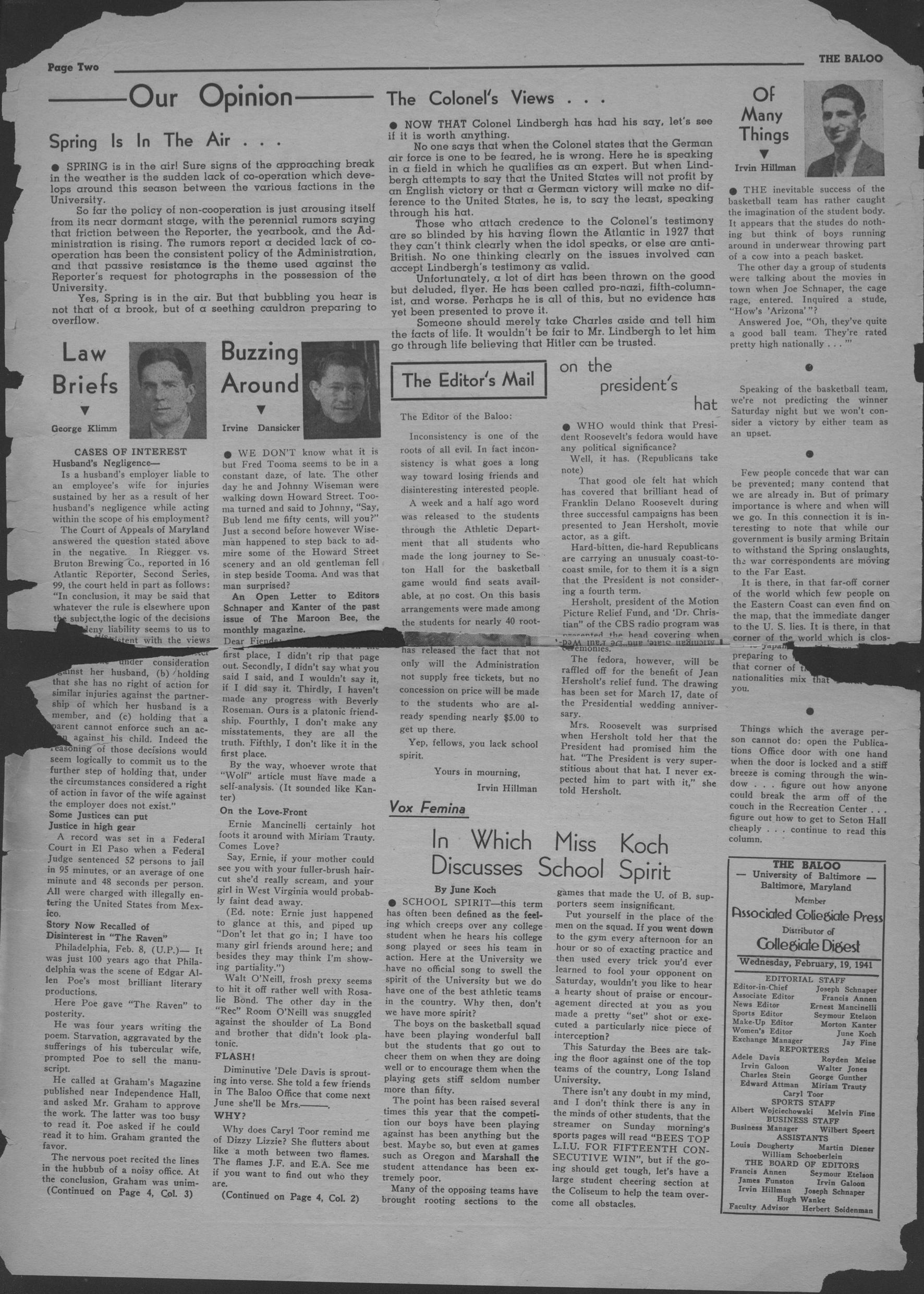 [Speaker Notes: Interventionism con’t 2-19-1941]
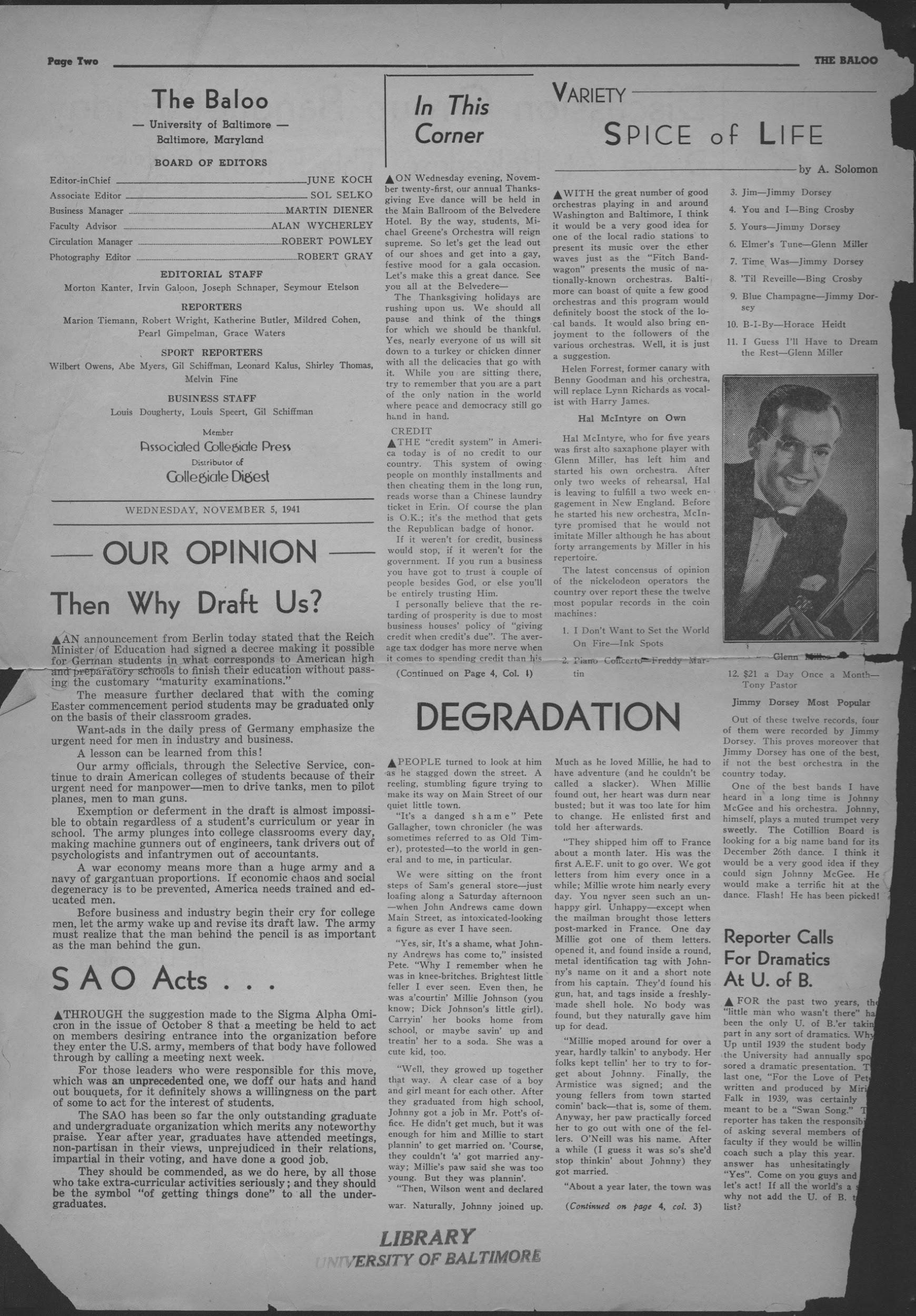 “A war economy means more than a huge army and a navy of gargantuan proportions. If economic chaos and social degeneracy is to be prevented, America needs trained and educated men.”
[Speaker Notes: Conscription 11-5-1941]
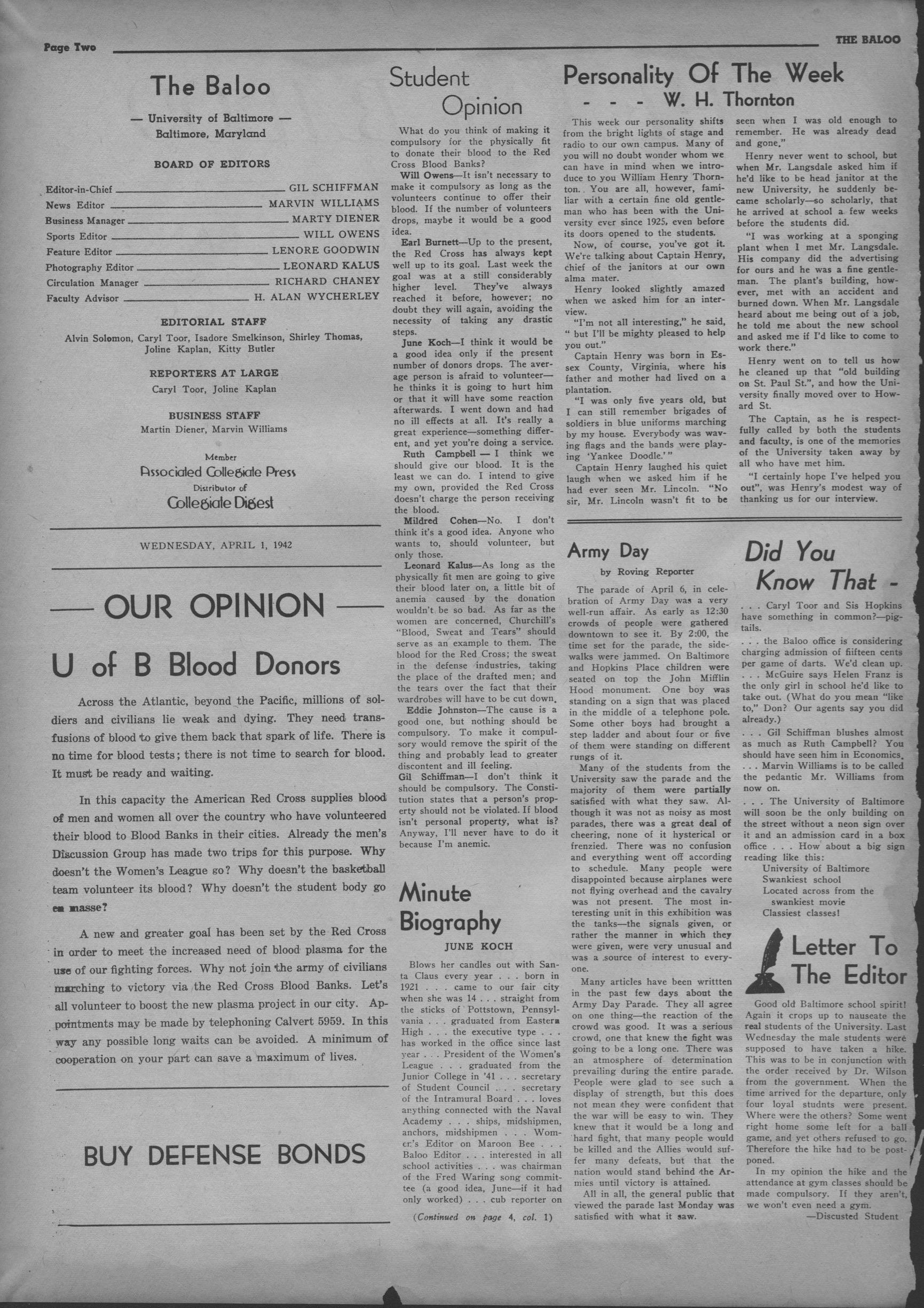 “What do you think of making it compulsory for the physically fit to donate their blood to the Red Cross Blood Banks?”
[Speaker Notes: Blood Drive 2-18-1942]
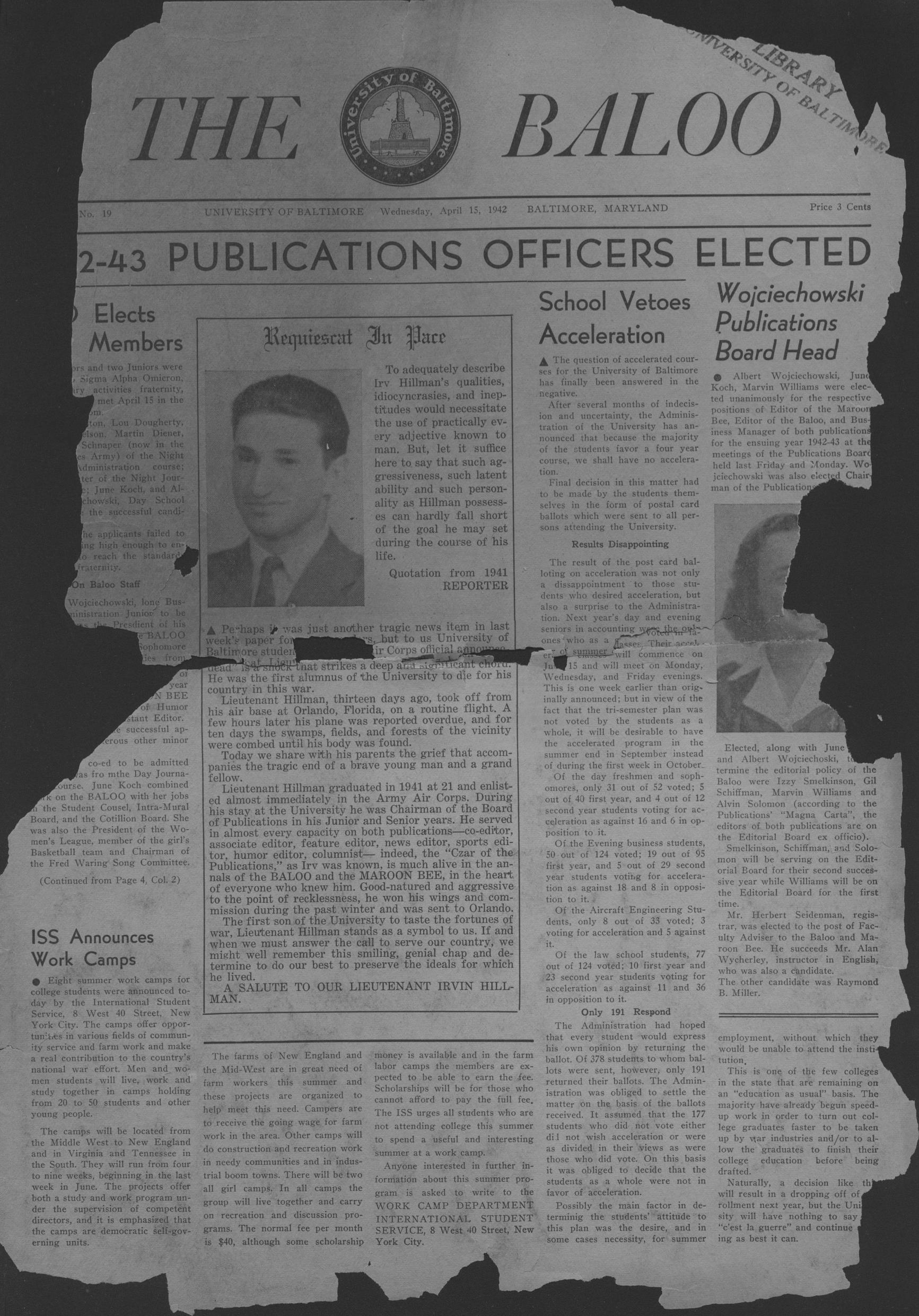 Irvin Hillman

1921-1942
[Speaker Notes: Hillman - 04/15/1942]
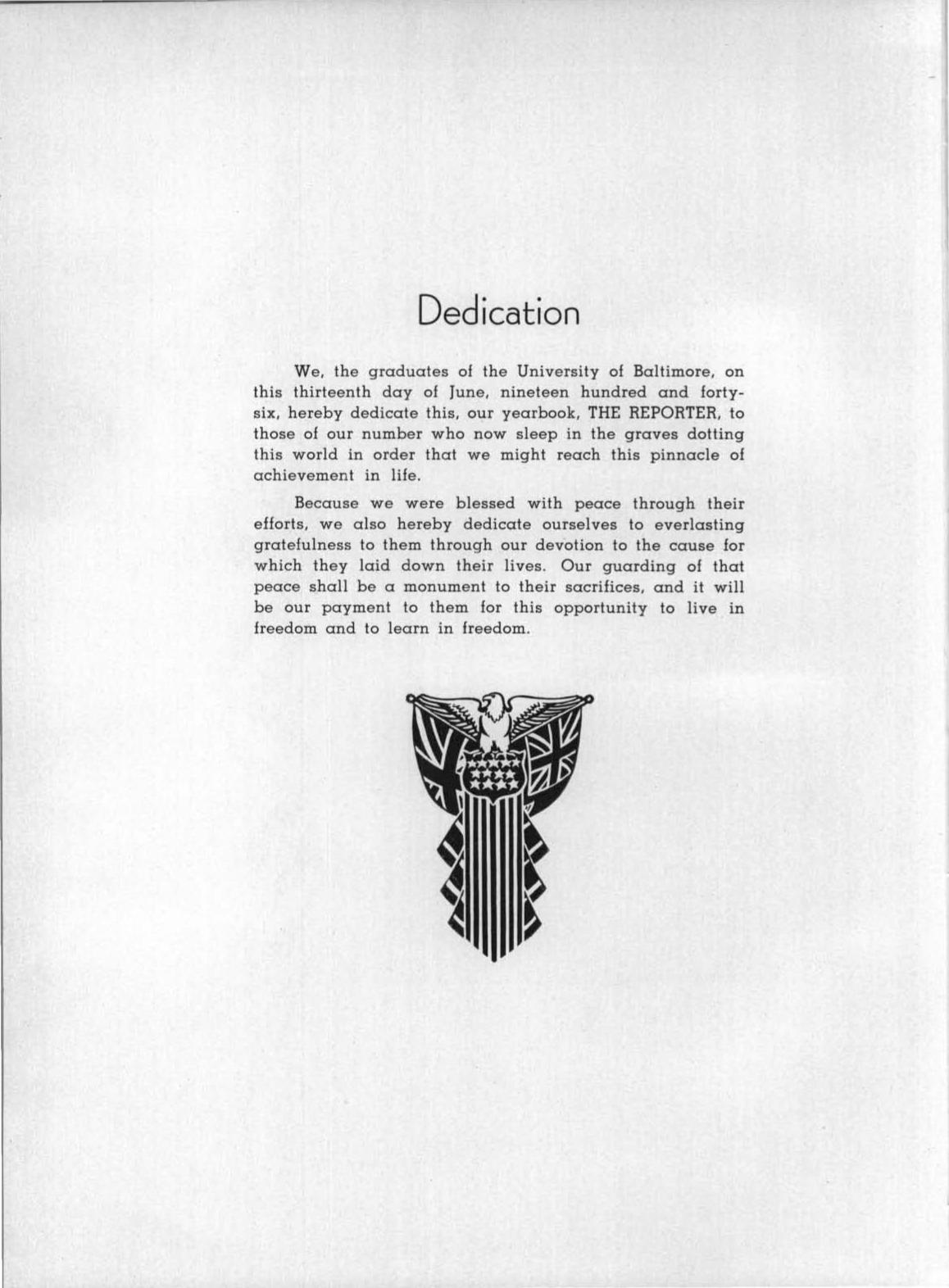 “We, the graduates of the University of Baltimore...hereby dedicate this, our yearbook, THE REPORTER, to those of our number who now sleep in the graves dotting this world in order that we might reach this pinnacle of achievement in life.”
[Speaker Notes: Freshman sports ban lifted Reporter 1946]
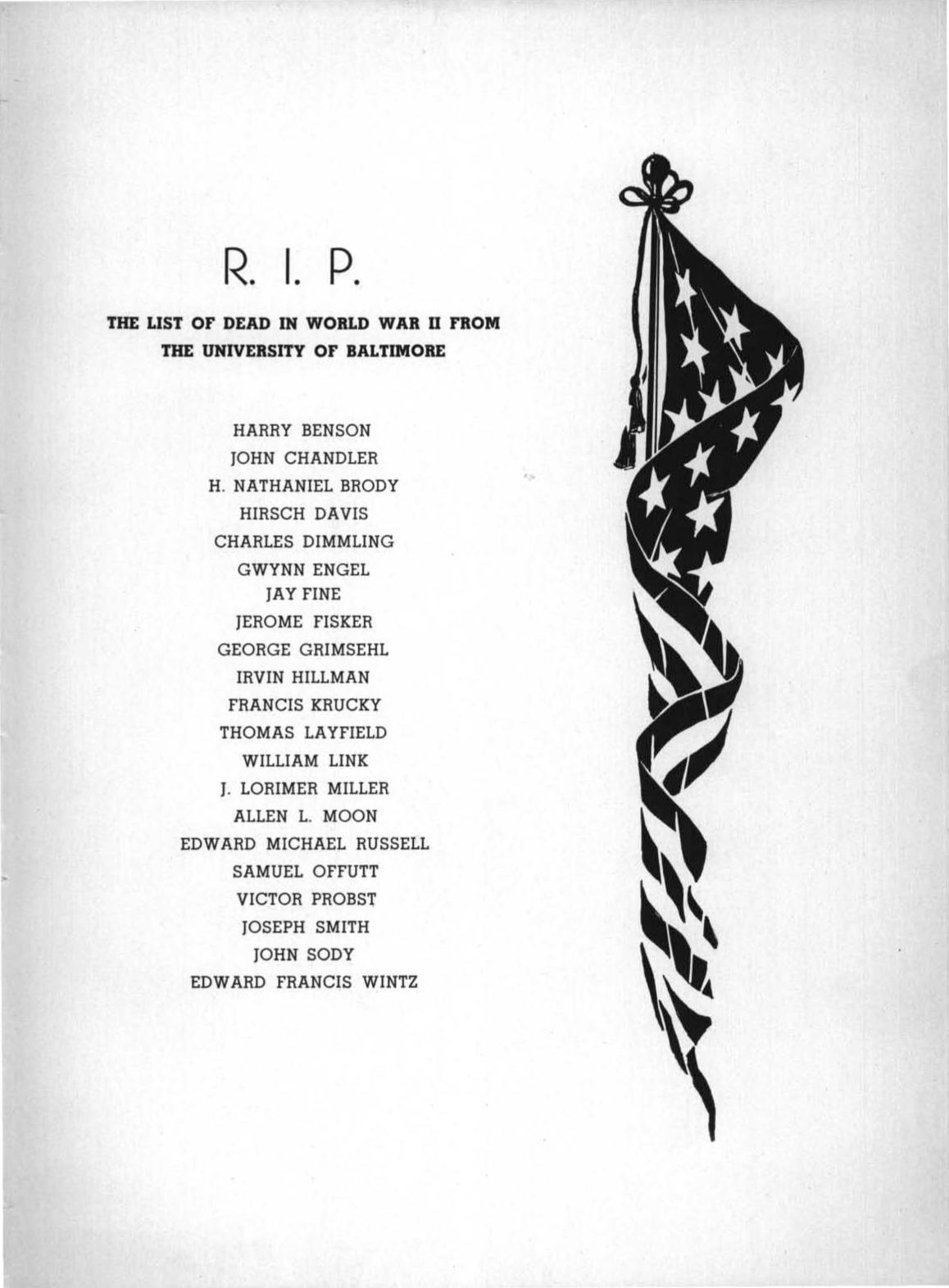 [Speaker Notes: Students who died in war]
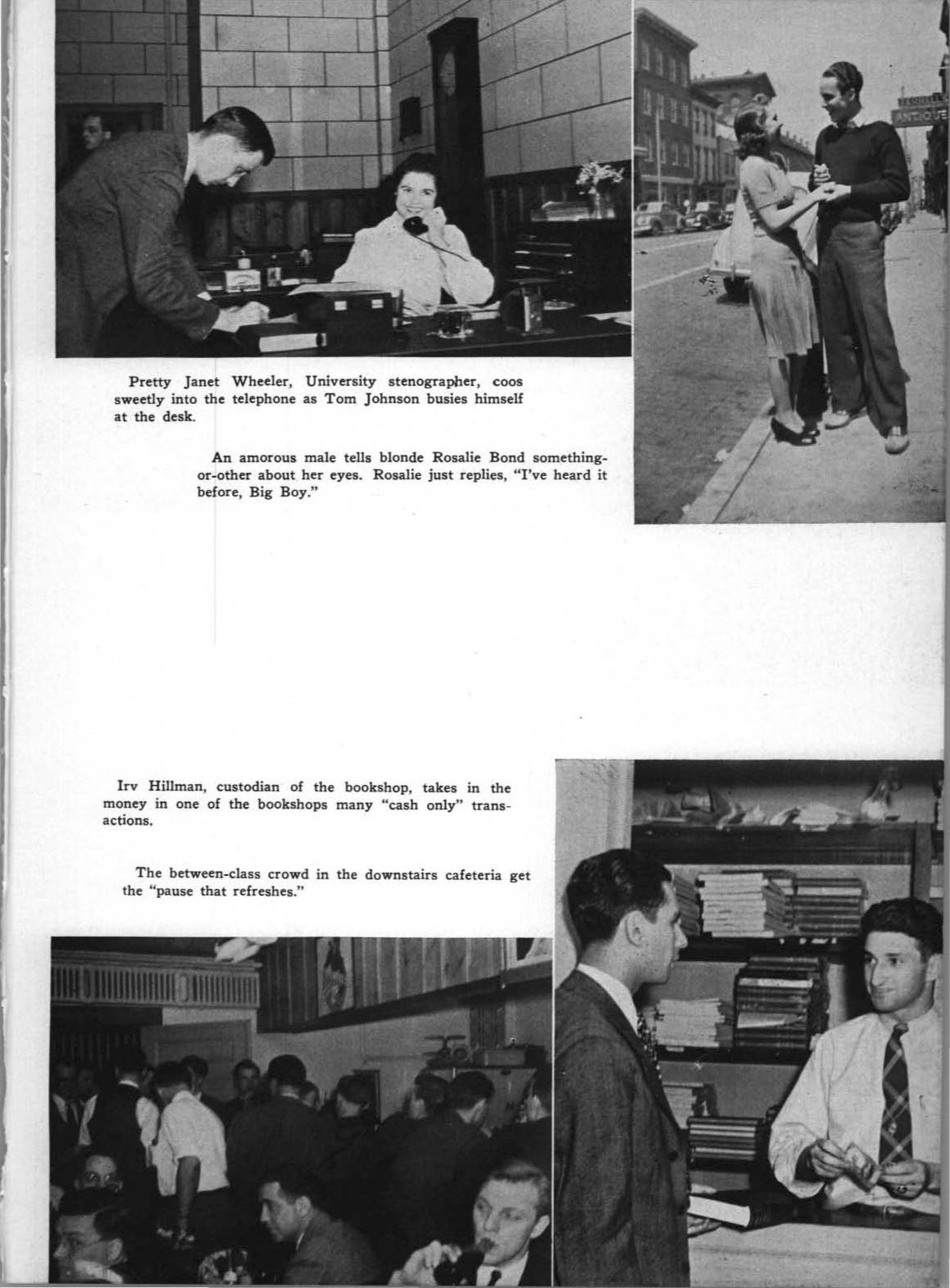 Acknowledgements
Thank you to Professor Nix and the University of Baltimore Special Collections